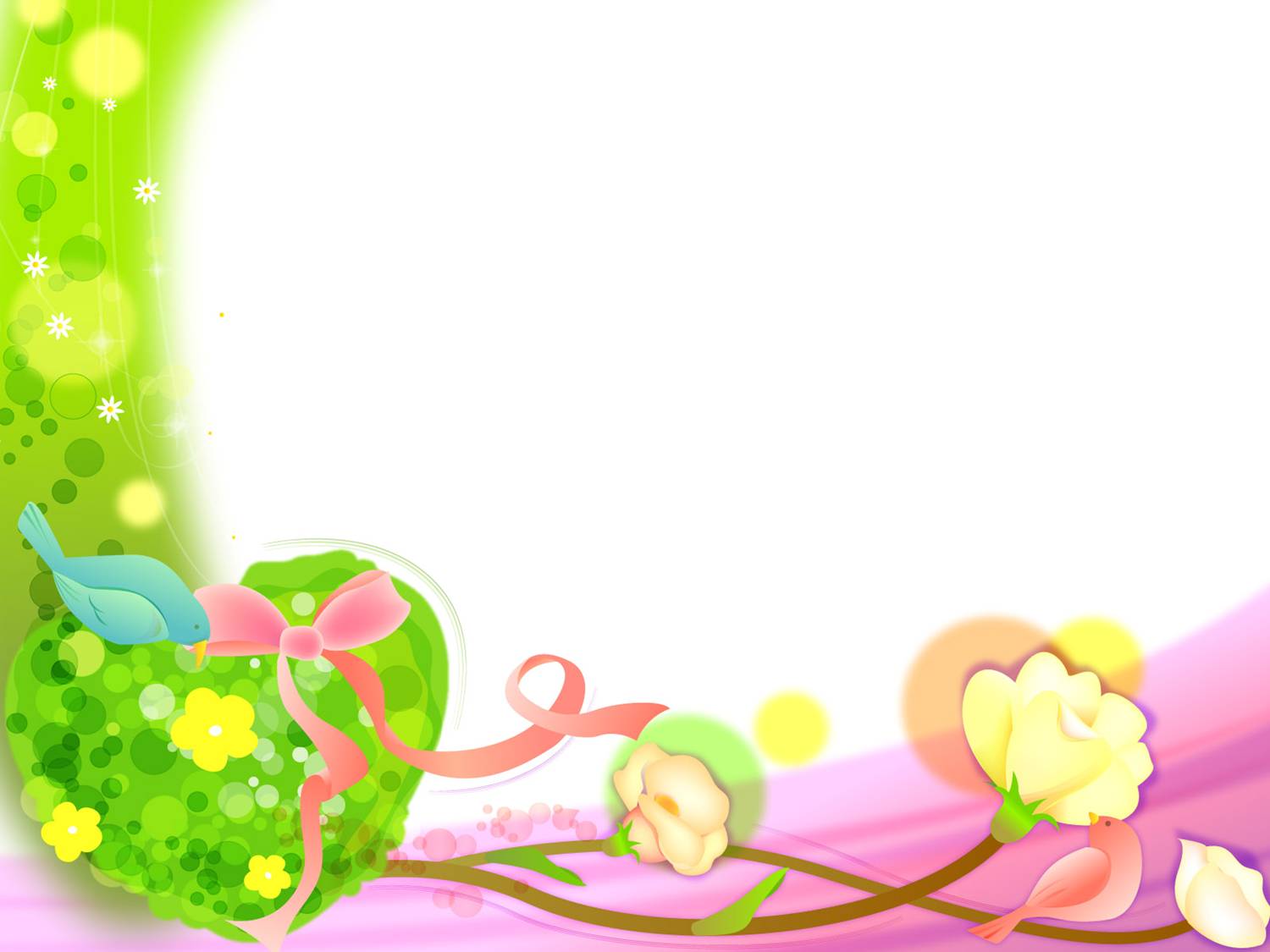 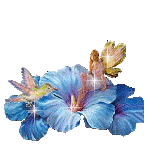 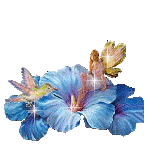 Nhieät lieät chaøo möøng quyù Thaày Coâ veà döï giôø
NHIỆT LIỆT CHÀO MỪNG QUÝ 
THẦY CÔ VỀ DỰ GIỜ
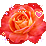 Môn Toán      Lớp 3
Moân Toaùn
Lôùp  Ba
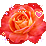 Người dạy:    Lê Duy Chúc
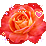 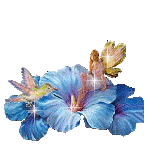 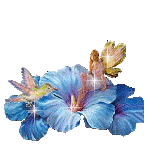 Thứ bảy, ngày 10 tháng 3 năm 2018Toán
Để giải bài toán liên quan đến rút về đơn vị ta thực hiện mấy bước?
Bước 1: Tính giá trị mỗi phần
Bước 1: Tính giá trị nhiều phần
Thứ bảy, ngày 10 tháng 3 năm 2018ToánLuyện tập
Có 15 bút chì xếp đều trong 3 hộp. Hỏi 2 hộp có bao nhiêu bút chì?
A. 10        B. 3       C. 5
Thứ bảy, ngày 10 tháng 3 năm 2018Toán
Luyện tập
2. Có 2135 quyển vở được xếp đều vào 7 thùng. Hỏi 5 thùng đó có bao nhiêu quyển vở?
Tóm tắt:
7 thùng: 2135 quyển
5 thùng: … quyển?
Thứ bảy, ngày 10 tháng 3 năm 2018Toán
Luyện tập
2. Có 2135 quyển vở được xếp đều vào 7 thùng. Hỏi 5 thùng đó có bao nhiêu quyển vở?
Giải
Số quyển vở trong mỗi thùng là:
2135 : 7 = 305 (quyển)
Số quyển vở trong 5 thùng là:
305 x 5 = 1525 (quyển)
                          Đáp số: 1525 quyển vở
Thứ bảy, ngày 10 tháng 3 năm 2018Toán
Luyện tập
2.
3. Lập đề toán theo tóm tắt, rồi giải bài toán đó:
	Tóm tắt:   4 xe: 8520 viên gạch
                         3 xe: … viên gạch?
Thứ bảy, ngày 10 tháng 3 năm 2018Toán
Luyện tập
2.
3. Có 8520 viên gạch chia đều 4 xe. Hỏi 3 xe chở bao nhiêu viên gạch?
Thứ bảy, ngày 10 tháng 3 năm 2018Toán
Luyện tập
2.
3.
4. Một mảnh đất hình chữ nhật có chiều dài 25m, chiều rộng kém chiều dài 8m. Tính chu vi mảnh đất đó.
Thứ bảy, ngày 10 tháng 3 năm 2018Toán
Luyện tập
2.
3.
4. Một mảnh đất hình chữ nhật có chiều dài 25m, chiều rộng kém chiều dài 8m. Tính chu vi mảnh đất đó.
Giải
Chiều rộng mảnh đất là:
25 – 8 = 17 (m)
Chu vi mảnh đất là:
(25 + 17) x 2 = 84 (m) 
                      Đáp số: 84 mét
Thứ bảy, ngày 10 tháng 3 năm 2018Toán
Luyện tập
Để giải bài toán liên quan đến rút về đơn vị ta thực hiện như thế nào?
Thứ bảy, ngày 10 tháng 3 năm 2018ToánLuyện tập
Có 30 viên kẹo xếp đều vào 6 hộp. Hỏi 5 hộp có bao nhiêu viên kẹo?

A. 5       B. 6       C. 25
Đáp án: C
Thứ bảy, ngày 10 tháng 3 năm 2018Toán
Luyện tập
2. Có 2135 quyển vở được xếp đều vào 7 thùng. Hỏi 5 thùng đó có bao nhiêu quyển vở?
3. Lập đề toán theo tóm tắt, rồi giải bài toán đó:
	Tóm tắt:   4 xe: 8520 viên gạch
                         3 xe: … viên gạch?
4. Một mảnh đất hình chữ nhật có chiều dài 25m, chiều rộng kém chiều dài 8m. Tính chu vi mảnh đất đó.
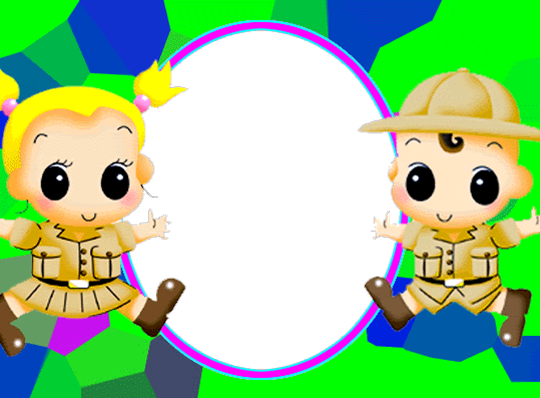 Xin chaân thaønh caùm ôn!